Places for Everyone Behaviour Change Schedule for (Audience 1)
Please edit and continue to build a series of interventions for the audience, adding more slides as necessary.

Please use a new schedule for each audience.
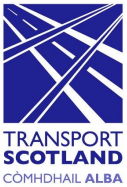 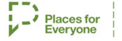 Behaviour Change Plan Overview
Please shade boxes to indicate one or more interventions for each audience.  This table provides an overview of your schedule.
Please complete after subsequent slides detailing your interventions.  This slide will then provide a contents page and overview.
Budget